How to use sign language!
By Holly Smith, Katie smith and Megan Bowe
How do you learn and use sign language?
Sign language is used to communicate with deaf people.
Sign language is using hand gestures to speak.
In the UK there is 15.6 million people who have hearing loss, 45,000 are children.
There are people all over the UK that can teach you sign language. Megan and Ellie taught the children at cubs-an adventure club- how to spell their names using sign language.
FACTS!!!!!!!!!!!!!!!!
British sign language is usually referred to as BSL.
You can get hearing dogs.
You have to go through allot of training to get a  hearing dog.
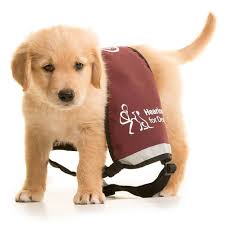 We will now teach you the alphabet
A
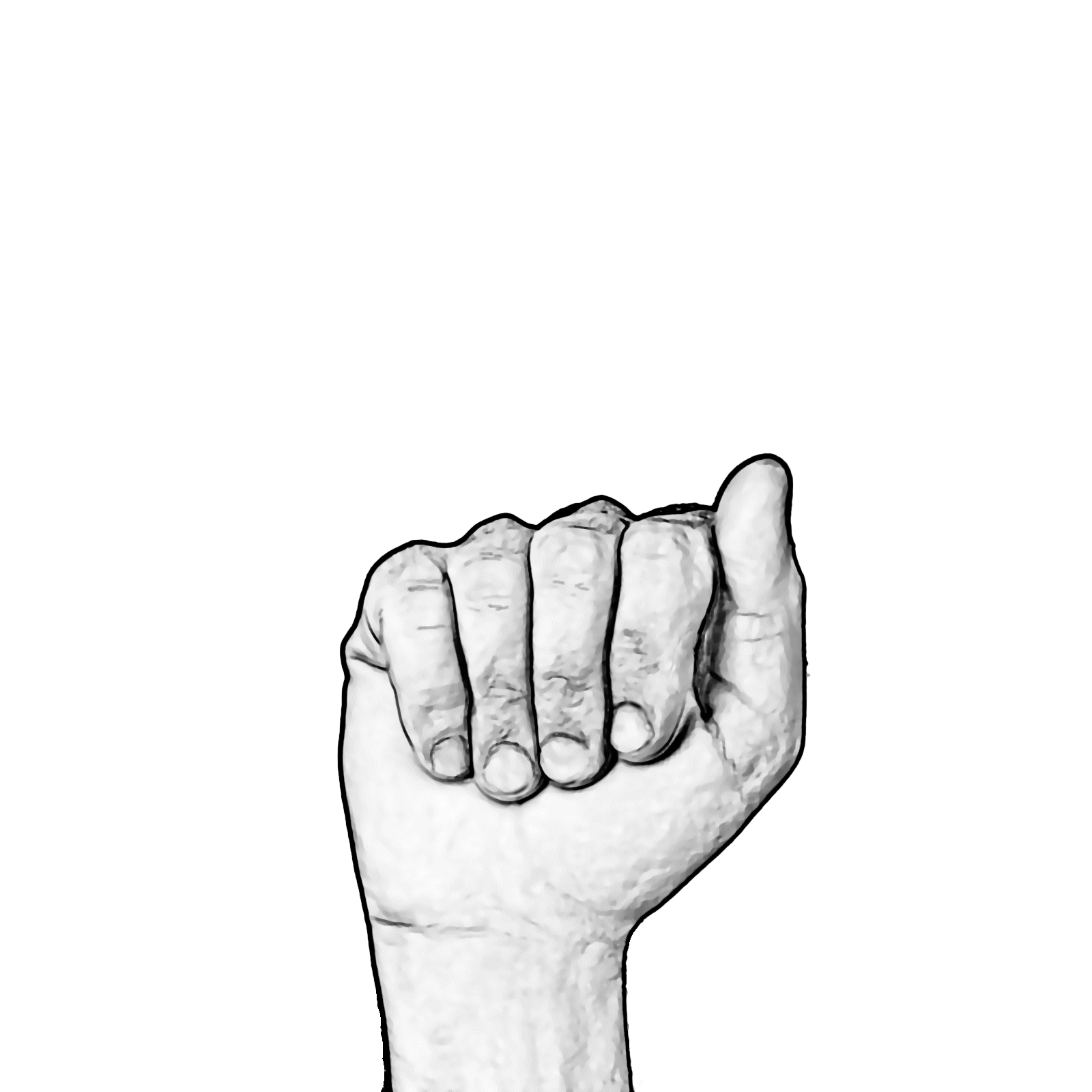 B
C
D
E
F
G
H
I
J
K
L
M
N
O
P
Q
R
S
T
U
V
W
X
Y
Z
We now need a volunteer from each year group
Hello in sign language
QUIZ!!!
What is G in sign language?
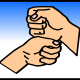 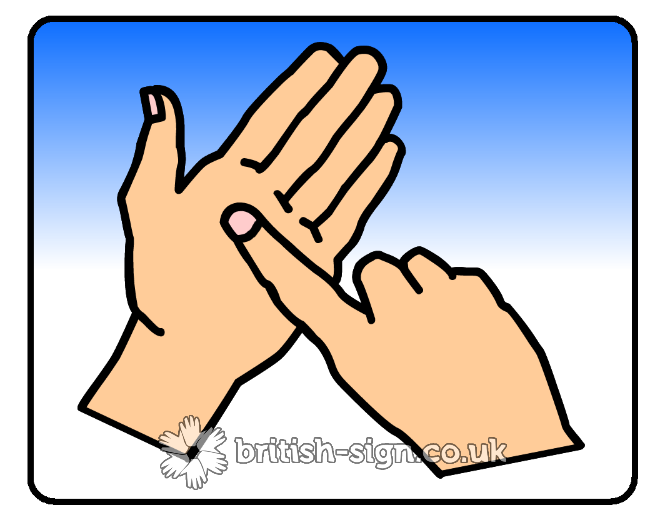 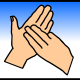 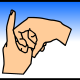 What is H in sign language?
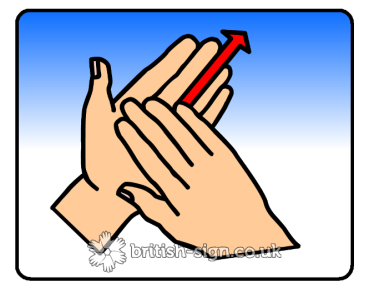 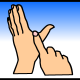 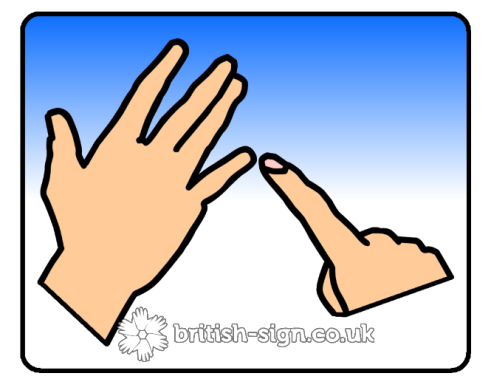 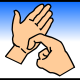 What is m in sign language?
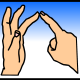 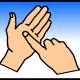 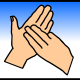 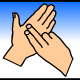 What is K in sign language?
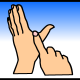 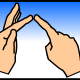 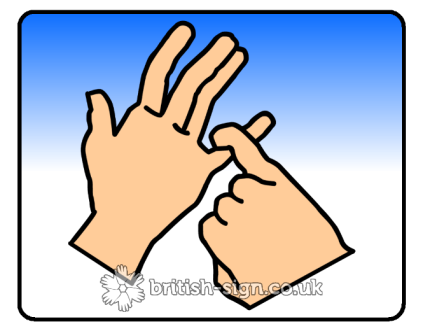 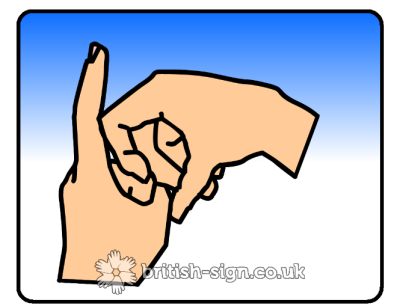 What is s in sign language?
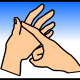 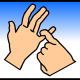 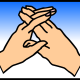 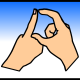 NO!!!!!!!!!!!!!!!!!!!!!!!!!!!!!!!!!!!!!!!!!!!!!!!!!!!!!!!!!!!!!!!!!!!!!!!!!!!!!!!!!!!

        

!!!!!!!!!!!!!!!!!!!!!!!!!!!!!!!!!!!!!!!!!!!!!!!!!!!!!!!!!!!!!!!!!!!!!!!!!!!!!!!!!!!!!!!!!!!!!!!
YES!!!!!!!!!!!!!!!!!!!!!!!!!!!!!!!!!!!!!!!!!!!!!!!!!!!!!!!!!!!!!!!!!!
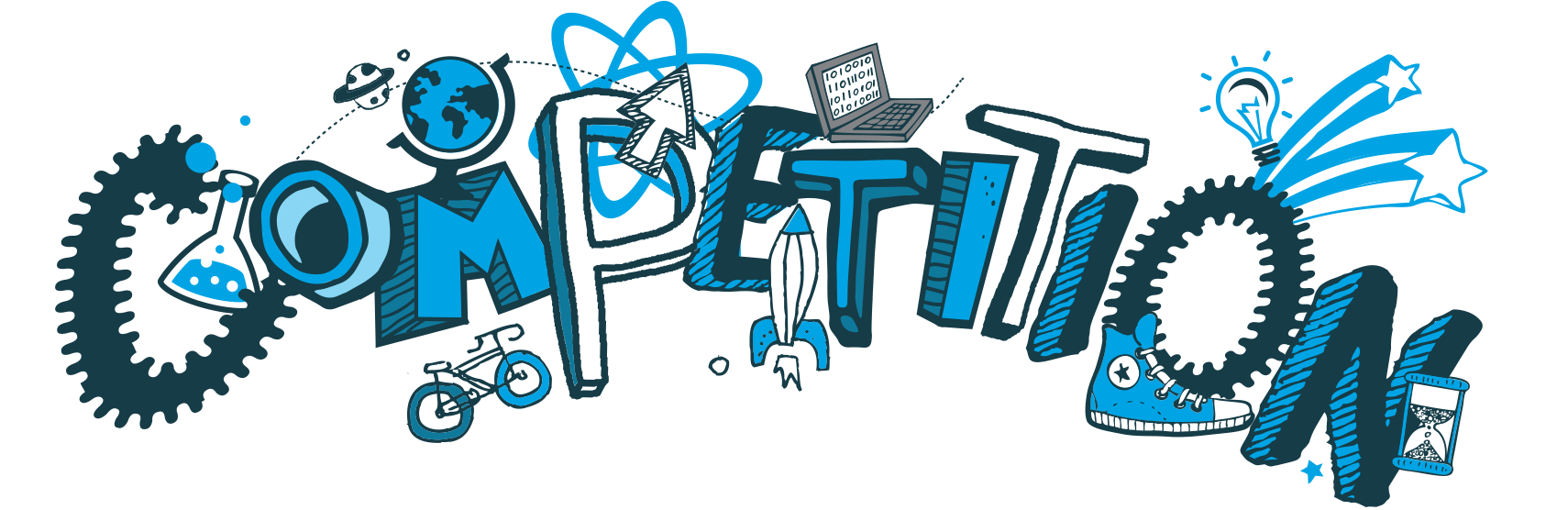 This will be on the back of your Friday Letter!
Design Time!!!!!!!!!!!!!
Instead of (or as well as) you can design a poster about what you have learned today.
Example!
BYE and thanks for listening!!!!!!!!!!!!!!!!!!